Woven Heart
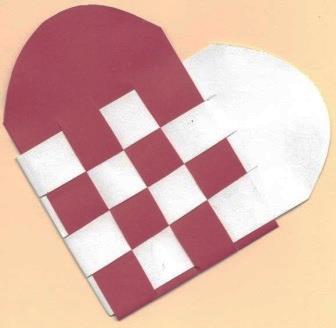 The WOVEN HEART is a very interesting project. 

The weaving process can be a little tricky and takes some nimble fingers – but the result is worth the effort.
Supplies
2 colors of paper
Scissors
Ruler
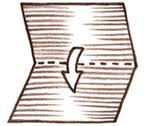 1) Select two colors of paper for your HEART.
 
2) Fold the paper “Hamburger” style mid-way across the short side of the paper.
Steps
3) You can make the heart “Big” or “Small” but you need to find a size that is proportional and works: 
 A good size is 8 cm wide x 13 cm long.
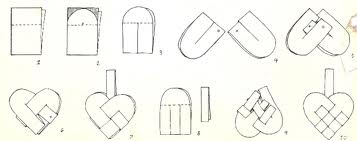 8 cm “Cut To  Line”
13 cm
Fold is at the BOTTOM
OPEN at the TOP
8 cm
Steps
4) Cut the “rounded” top starting at 9 cm from the bottom of the fold. 

The “OPEN” edge is the top of the circle.
9 cm
1 cm
8 cm
8 cm
Steps
5) This picture shows 1 cut to learn the process of weaving.

The more cuts, the more complicated the weaving process.  

The size of the strips should be equal for a symmetric design (but not required).
1 cm
8 cm
8 cm
Weave
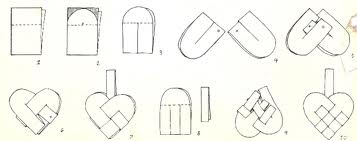 More Cuts
6) When cutting the “strips”, you want to go up a little further up than the “Cut to Line”. 
If you don’t cut the strips far enough, you won’t be able to weave the pieces together nicely!
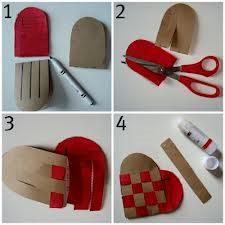 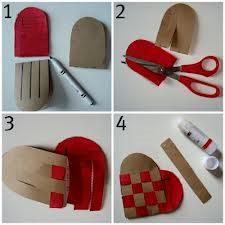